Using Pearson Web Site
To Understand the Scoring of 
Anchor Papers
Scoring Direct Writing Papers
Pearson site .phttp://perspectiveearsonaccess.com/perspective/appmanager/va/educator
   explains how short papers are scored; 
 provides examples for 5th, scores (1-4) in the three domains:  composing, written expression, and mechanics/usage;
explains scores with overlays and narratives;
 provides papers for scoring and shows how closely scorer’s response aligns with VDOE.
Click “here” to continue
To read Anchor Papers, click at arrow
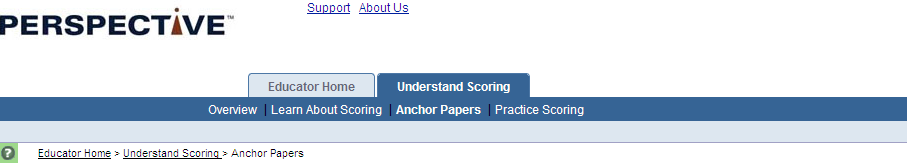 Grade 5 is the default setting.  You may change pull-down window to view Grade 8 or 11 papers
To review the rubric criteria, click “view rubric.”
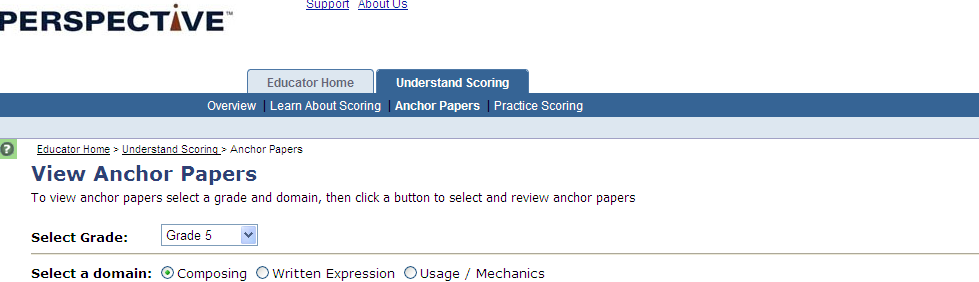 Click boxes below to see Annotation at bottom or Overlay of color comments
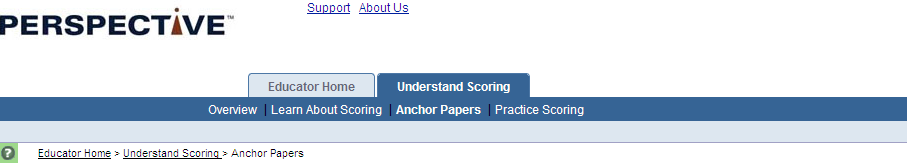 To change to a new paper with a different score, click the appropriate box.








To change the level of the score, click the appropriate box. For Example:
high 2 is A, 
mid 2 is B,
 low 2 is C

Though all three papers earn the same score, you will see a difference in the demonstrated competence.
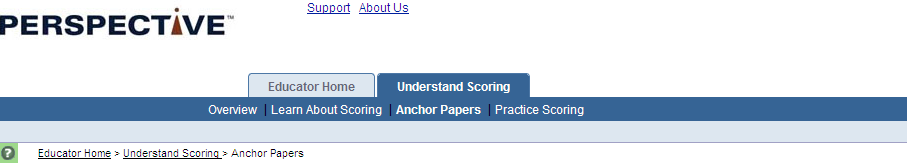 Once you understand how papers are scored, you can “test” yourself by clicking on “Practice Scoring.”
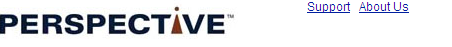 All you need to do is click on “Proceed without log in”
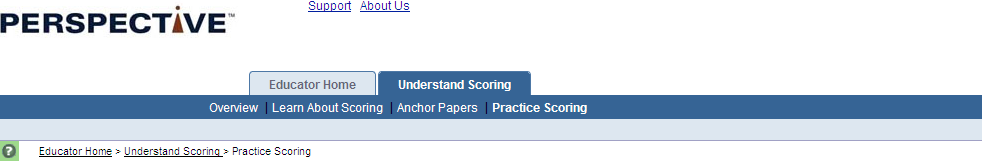 Note:  The default is Grade 5, 
Practice Set 1  (There are 4 practice sets)

There are 10 papers in a practice set.

Click the number for each paper, read it , and note your score for Composing, Written Expression, and Usage/Mechanics.

When you finish scoring the set, click the “Finished scoring this set” button.
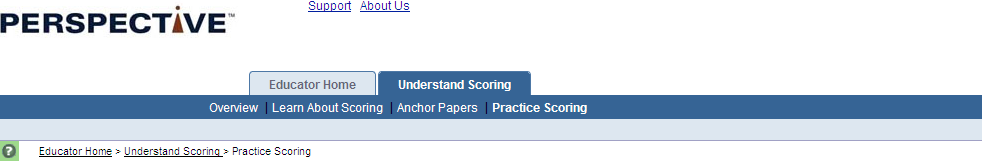 You can click on the “Scoring Summary” to see how closely your score is align with state scoring.
The Exact column tells you the percent of your scores that directly align with state scoring.

The Adjacent column tells you the percent of your scores that are one number off.  (e.g., You scored 2 and state scored 1, or you scored 1 and state scored 2)

The Non-adjacent column tells you the percent of your scores that are off by two.  (e.g., You scored 2 and state scored 4, or you scored 3 and state scored 1)

The High Adjacent column indicates the percent of adjacent scores that you scored higher than the state.  (e.g., You scored 4; state scored 3.  You scored 2; state scored 1)

The Low Adjacent column indicates the percent of the adjacent scores that you scored lower than the state.  (e.g., You scored 2; state scored 3.  You scored 1, state scored 2.